Proiectul Bugetului s.Vorniceni pentru anul 2022AUDIERI PUBLICE
Proiectul Bugetului Primărie  2022
Venituri–10.600mii lei
Cheltuieli–10.600 mii lei
VENITURI 2022
Transferuri de la Bugetul de Stat
7.092.000 lei (67%)
Venituri proprii
3.508.000lei (33%)
Transferuri 7092,0 mii lei
Transferuri curente primite cu destinație specială pentru 
învățământul preșcolar
4739,8 mii lei (67%)
Transferuri curente primite cu 
destinație generală
1039,4 mii lei (15%)
Transferuri curente primite 
Pentru infrastructura drumurilor
1312,8 mii lei (18%)
Venituri proprii 3508,0 mii lei
Impozite- 2949,5 mii lei
Taxele locale-300,0 mii lei
Prestări servicii -140,5 mii lei
Arenda – 5,2 mii lei
Donații – 112,8 mii lei
Impozit pe venit persoane fizice- 2638,0 mii lei
Impozit pe venit reținut din salariu (75%)-2400,0 mii lei
Impozit pe venit persoanelor fizice aferent declarațiilor depuse (75%)  –  190,0 mii lei
Impozit pe venit persoanelor fizice ce desfășoare activitate  independent (75%)–  8,0 mii lei
 Impozit pe venit persoanelor fizice în domeniul transportului în regim de taxi (75%)  –  40,0 mii lei
Impozite  funciare și imobile 2022 ( 311,5 mii lei)
Impozit funciar persoanelor fizice și juridice– 160,0 mii lei
Impozit pe bunurile imobiliare persoanelor fizice și juridice –  151,0 mii lei
Impozit privat încasat în bugetul local–  0,5 mii lei
Prestarea serviciilor(140,5 mii lei)
Taxa de organizare a licitațiilor și loteriilor pe  teritoriul unitatilor UAT  -1,0 mii lei
Taxa pentru patenta de întreprinzător- 3,0 mii lei
 Plata pentru certificatele de urbanizm și autorizările de construcție sau desființare  - 1.5 mii lei
Plata pentru locațiunea patrimoniului public încasat în bugetul local  de nivelul  I  - 15.0 mii lei
Încasarea de la prestarea serviciilor cu plata (secretarul consiliului)- 20,0 mii lei
Încasarea de la prestarea serviciilor cu plata (învățământul preșcolar)- 100,0 mii lei
Taxe  locale 2022(300,0 mii lei)
Taxa pentru amenajarea teritoriului  - 35,0 mii lei
Taxa pentru salubrizare   - 45,0 mii lei
Taxa pentru prestarea serv. de transport auto de călători pe terit. - 10,0 mii lei
Taxa pentru unitatile comerciale și/sau prestări servicii  - 210,0 mii lei
Arenda terenurilor  (5,2 mii lei)
Arenda terenurilor cu destinație agricolă încasată în bugetul local  – 4,0 mii lei

Arenda terenurilor cu altă destinație decât cea agricolă încasată în bugetul local – 1,2 mii lei
Donații voluntare p/u cheltuieli capitale (112,8 mii lei)
CHELTUIELI  2022
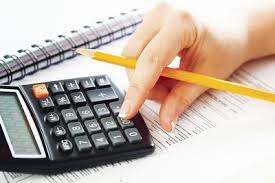 Cheltuieli instituții
mii lei
Categorii de cheltuieli
[Speaker Notes: Salarizarea]
Cheltuieli de personal
MULTUMESC !
Primăria Vorniceni